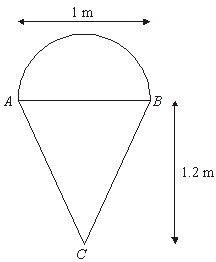 20 cm
A
30 cm
10 cm
10 cm
10 cm
A
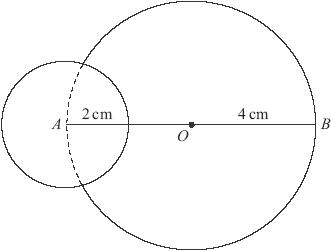 A
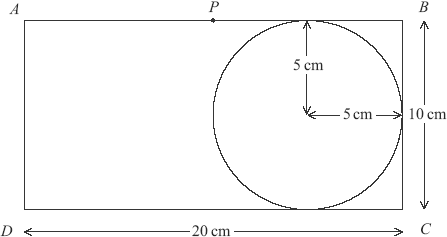 A
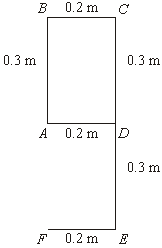 2 cm
1 cm
A
A
O
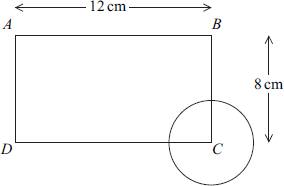 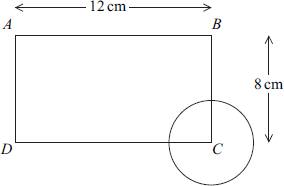 A
3 cm
3 cm
Put these diagrams in order of vertical centre of mass from each red line.
Now create some of your own
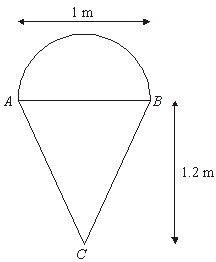 20 cm
A
30 cm
10 cm
10 cm
10 cm
A
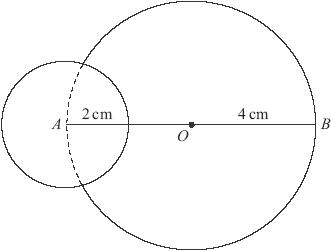 A
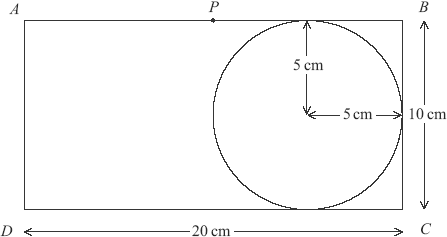 A
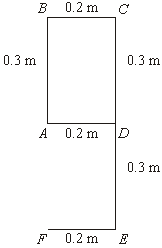 2 cm
1 cm
A
A
O
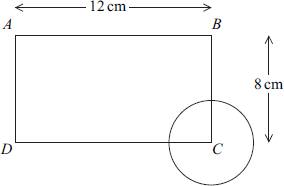 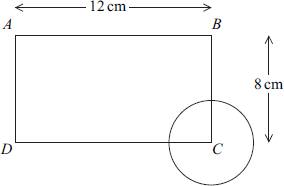 A
3 cm
3 cm
Put these diagrams in order of vertical centre of mass from each red line.
Now create some of your own